WELCOME TO THE 2020SOLAR CAR CHALLENGE
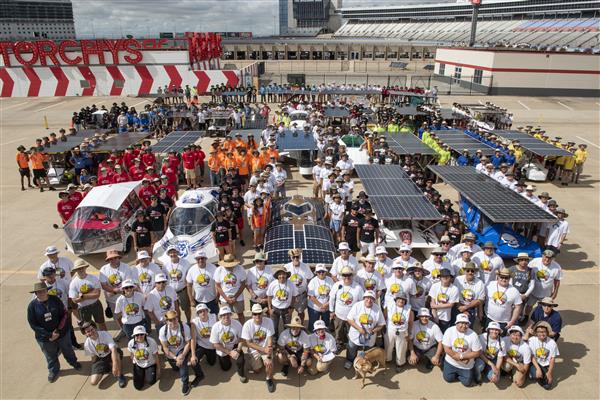 Why Participate in the Solar Car Challenge
Develop Teamwork 
Problem-Solving and Collaboration
Dedication and Commitment – the “do not quit” attitude
Project-Based Engineering
Learning to deal with Success and Failure
Learn about Budgets and Public Speaking
RACE PLAN FOR 2020(1) Team Check-In – July 16th	Everyone taking part must be there!(2) Scrutineering – July 17-19 including	Oral Presentations(3) Stage 1 – July 20 – All teams passing 	Scrutineering 	race at Texas Motor	Speedway(3) Stage 2 – July 21-23 – top solar cars	from each division will race Stage 2.(4) All teams will be Officially Ranked.
What’s New:  Cruiser Division
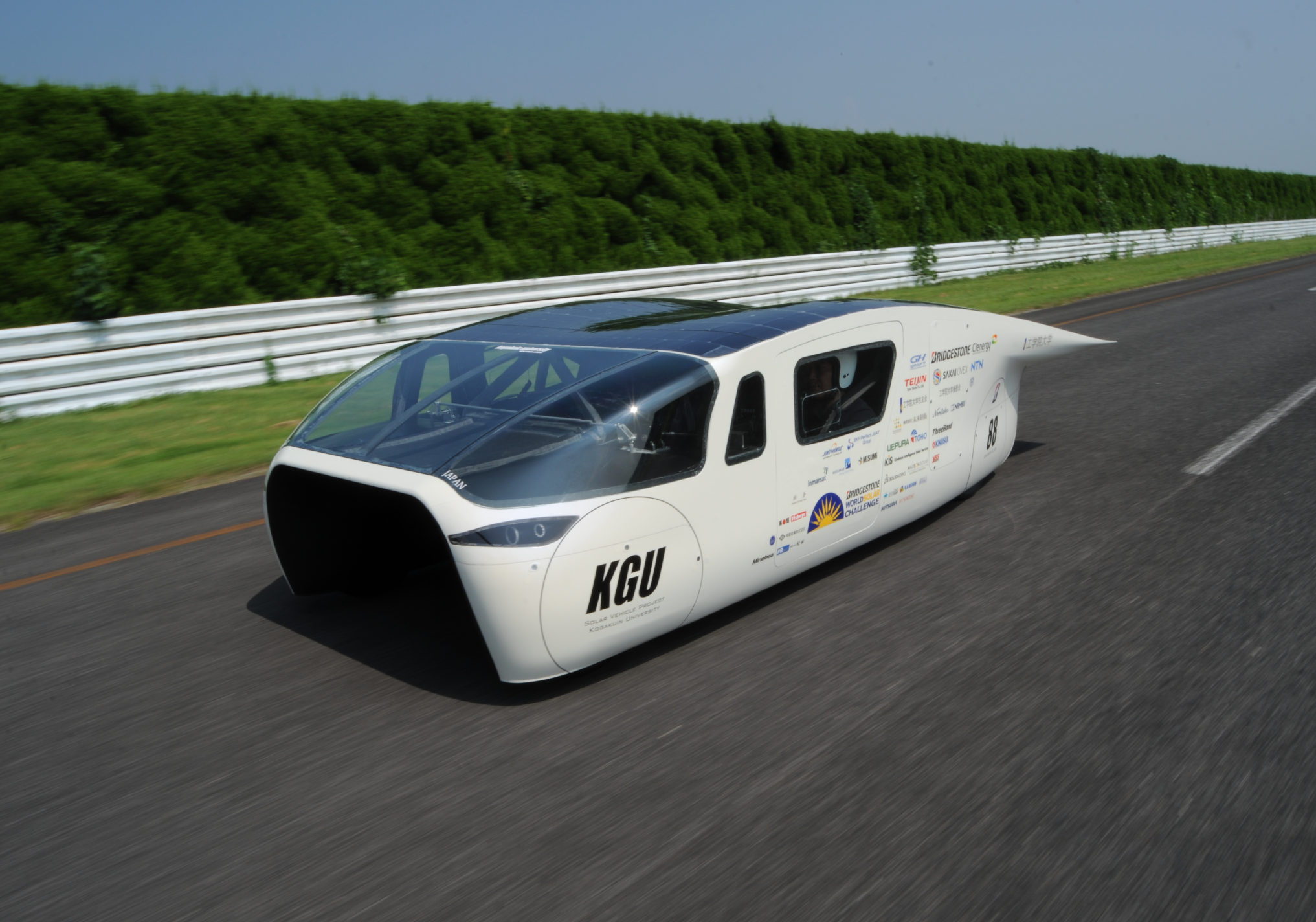 SCRUTINEERING is a 3 Day Event
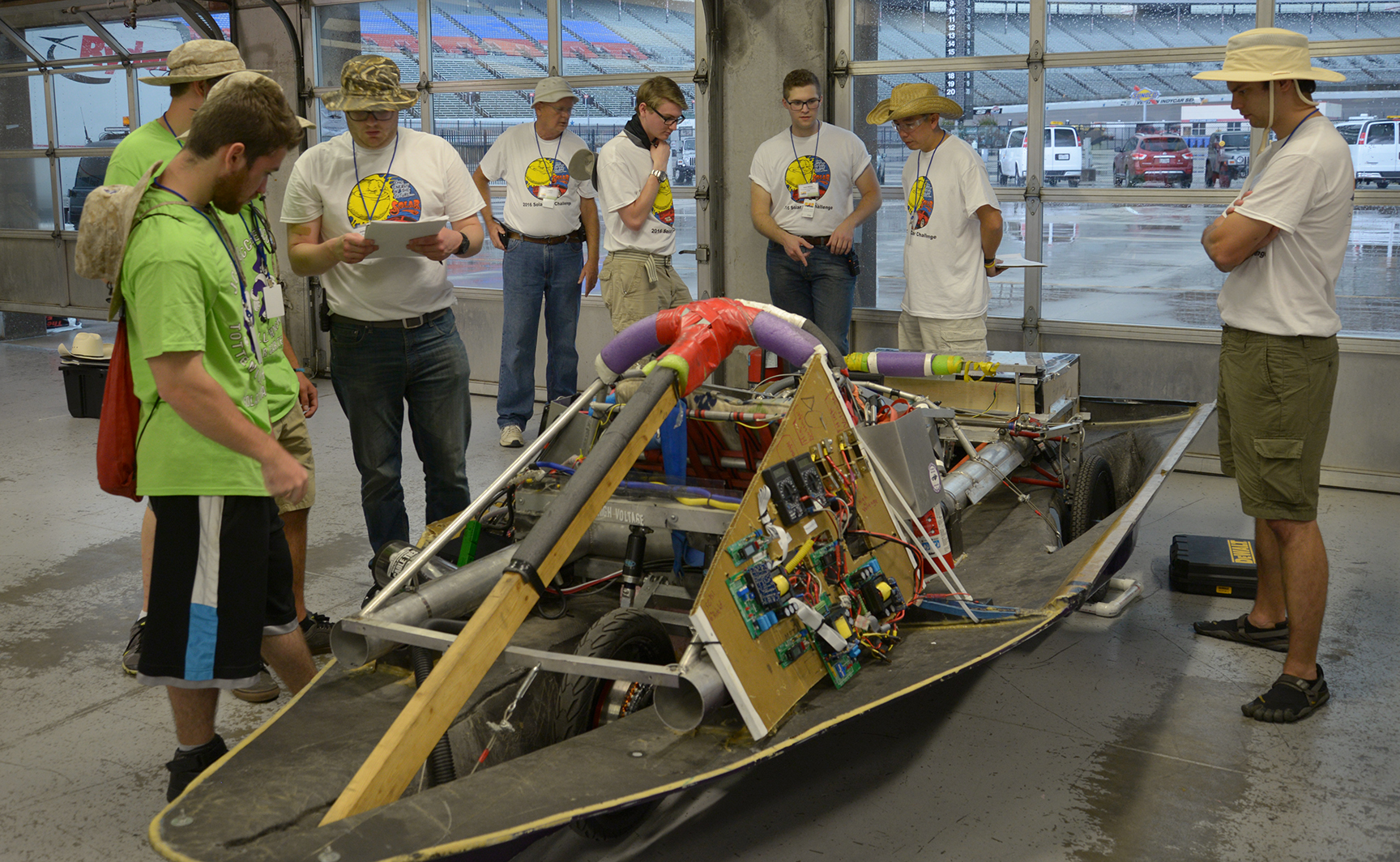 ORAL PRESENTATIONTeams must make an 8-minute oral presentation setting out their project to a panel of judges.Criteria(a) Did the presentation give a full and complete 	statement about the team's solar car project? (b) Did all the team members participate in the 	presentation? (c) Did the team make its presentation without the use 	of notes? (d) Did the team provide visual aids? (e) Did the team scrap book adequately set out the 	team's progress?
Oral Presentation and Scrapbook Workshop – March 21stscheduled for Saturday, March 21st
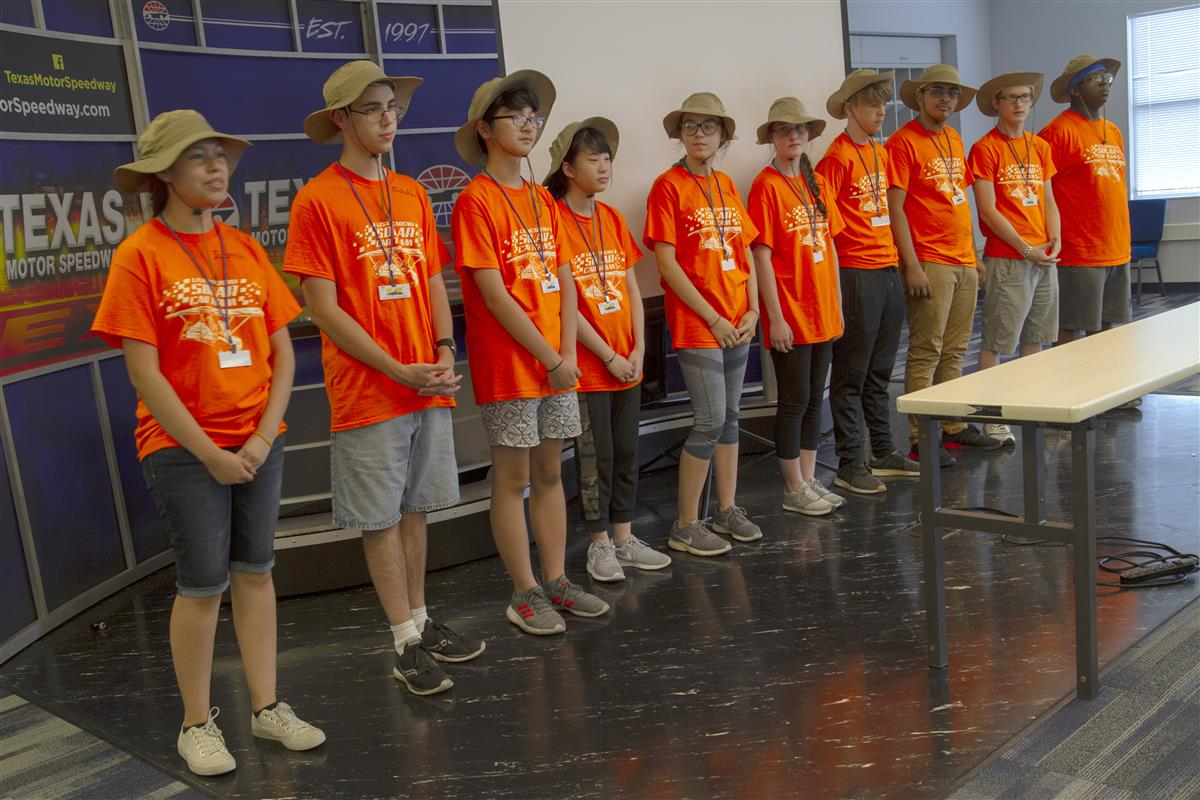 STAGE ONE AND TWO
Special Events in 2020 - EarthX
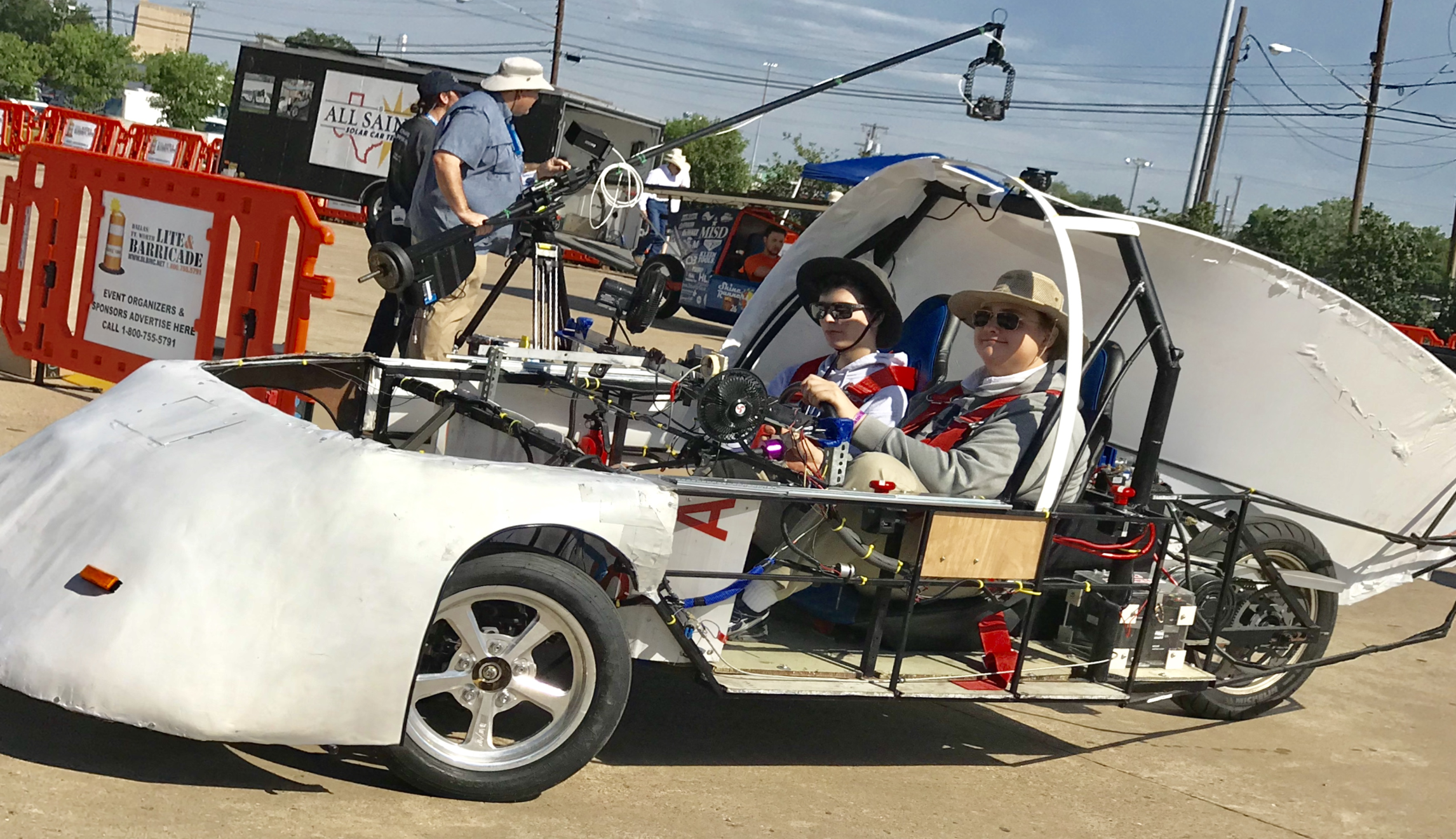 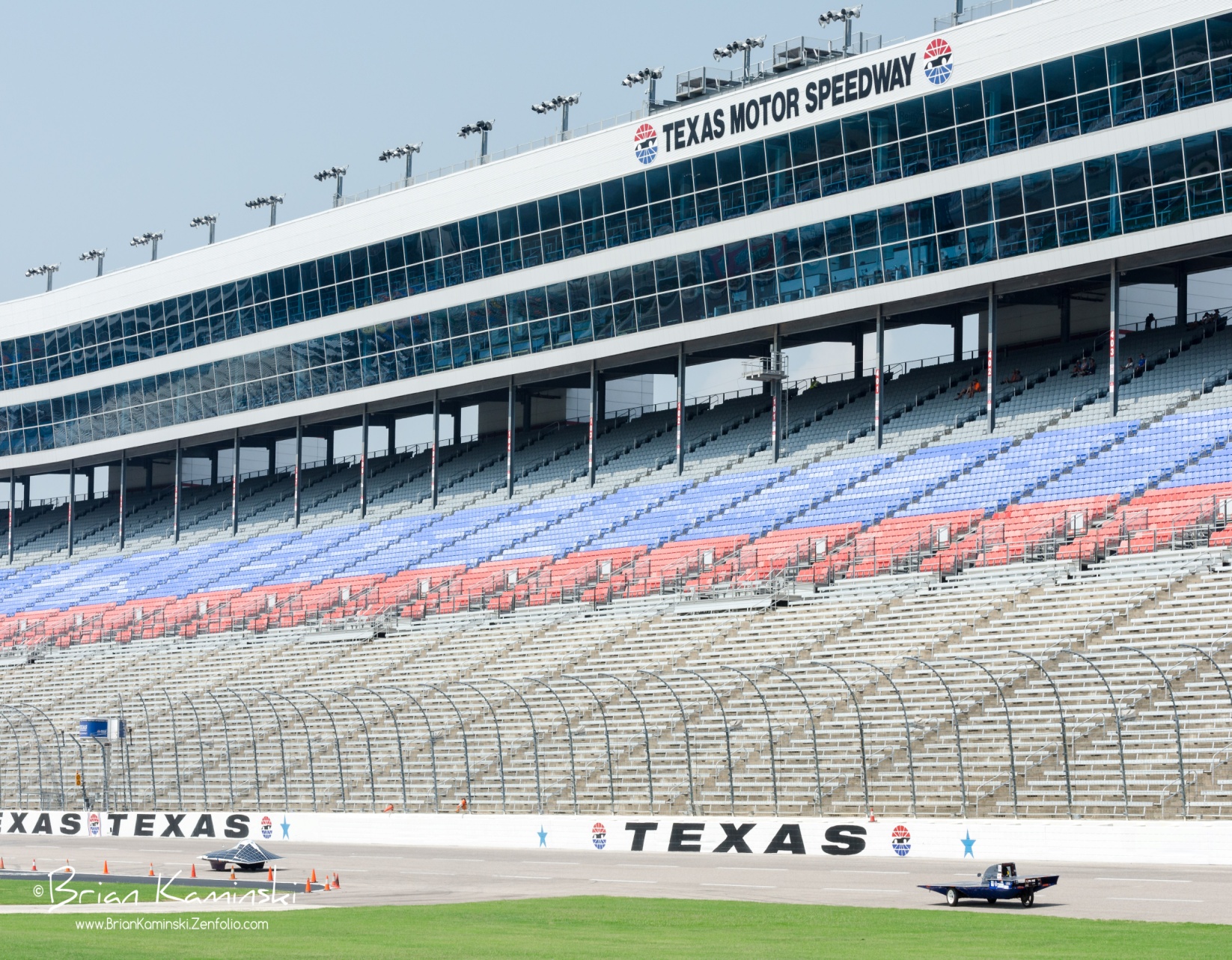 Now, it’s  time to start preparing for the 2020 Solar Car Challenge
What is our Philosophy?
This is a Cooperationrather than a Competition
Where do we start?
Start with Team-Building
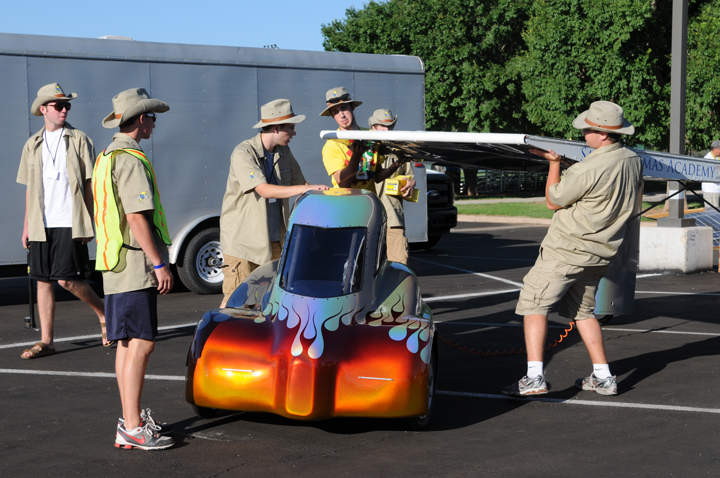 How BIG a team?
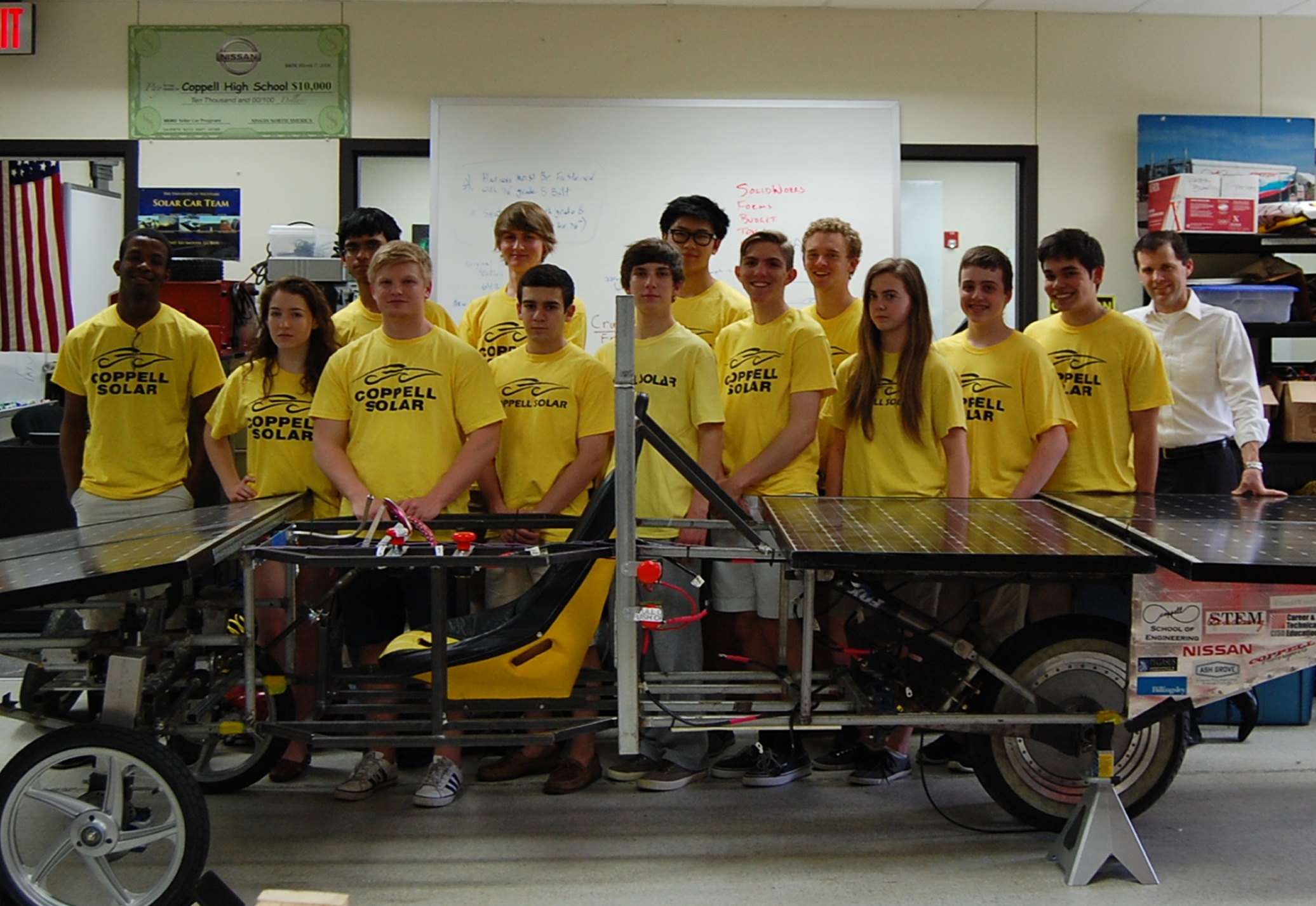 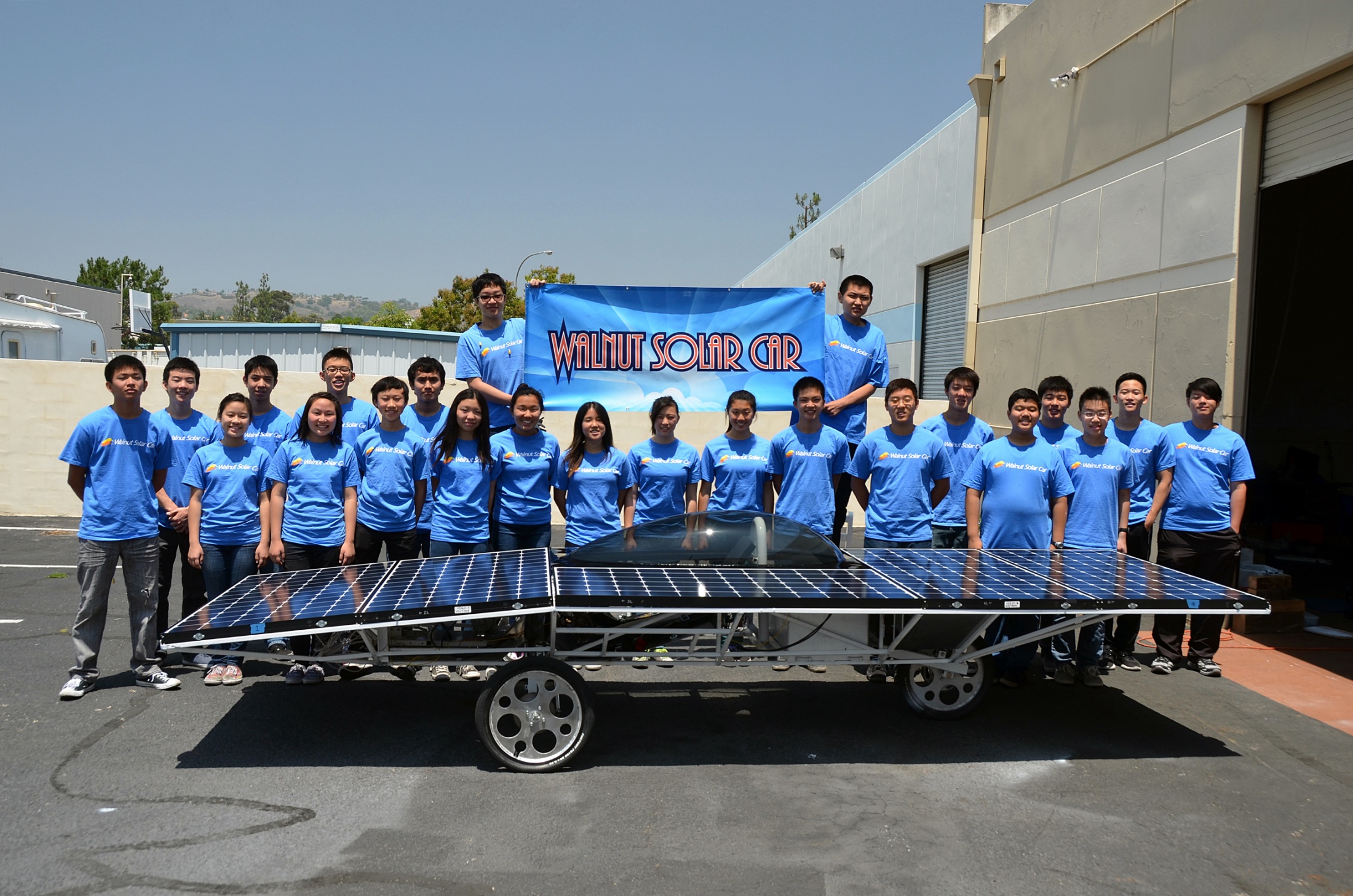 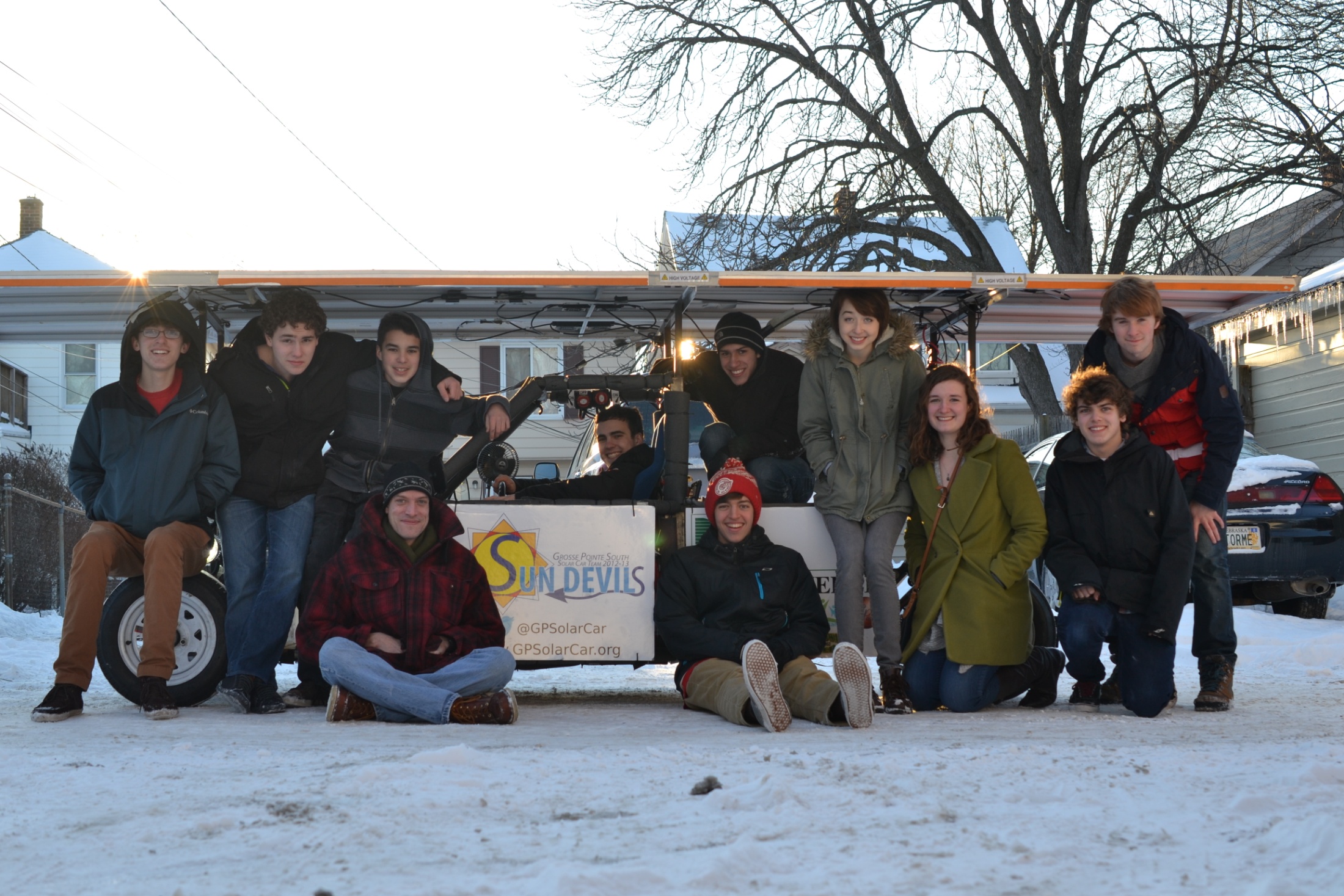 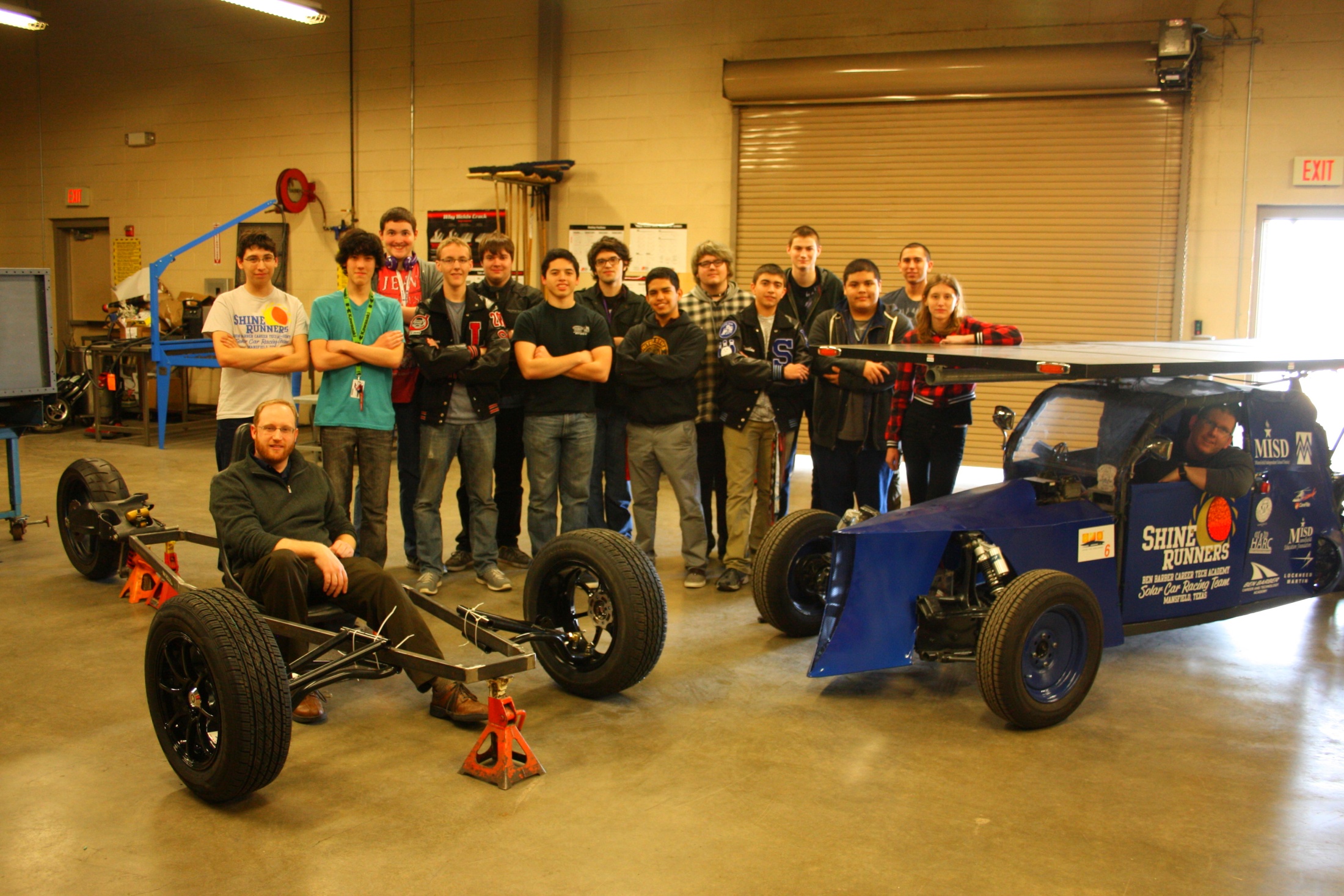 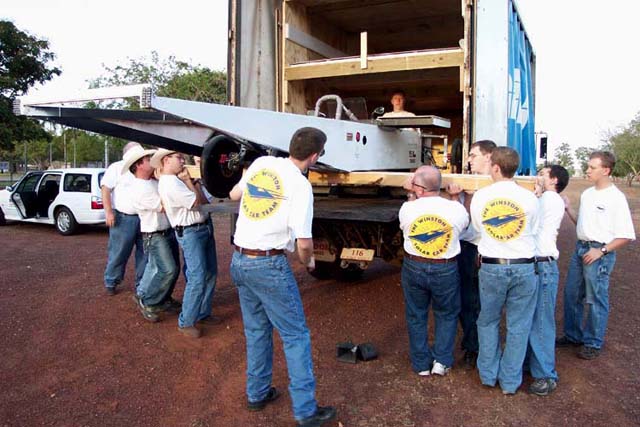 Be sure to have 
enough team members to
accomplish the 
task involved!
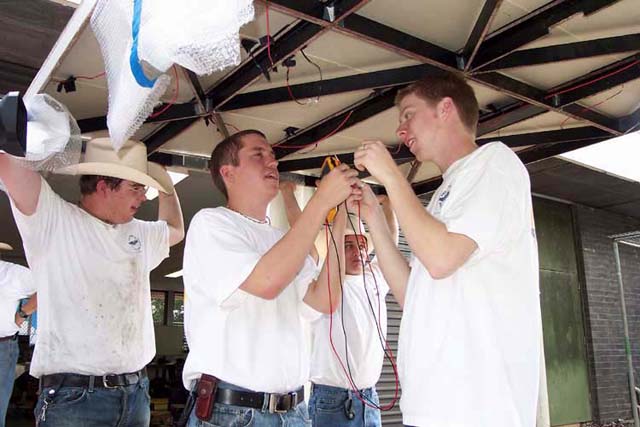 Develop the Role of Team Captain
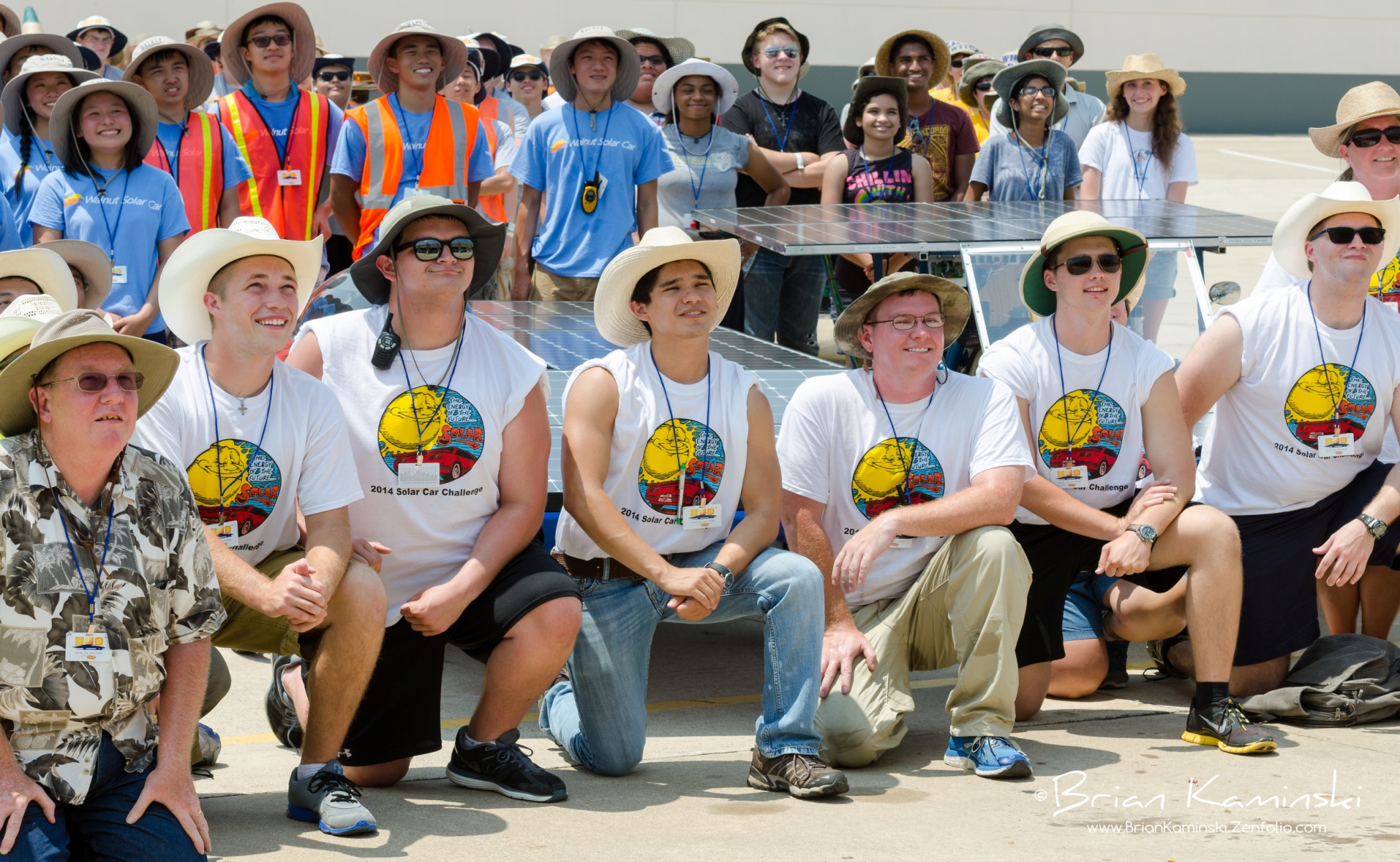 Is the team vested in the project?
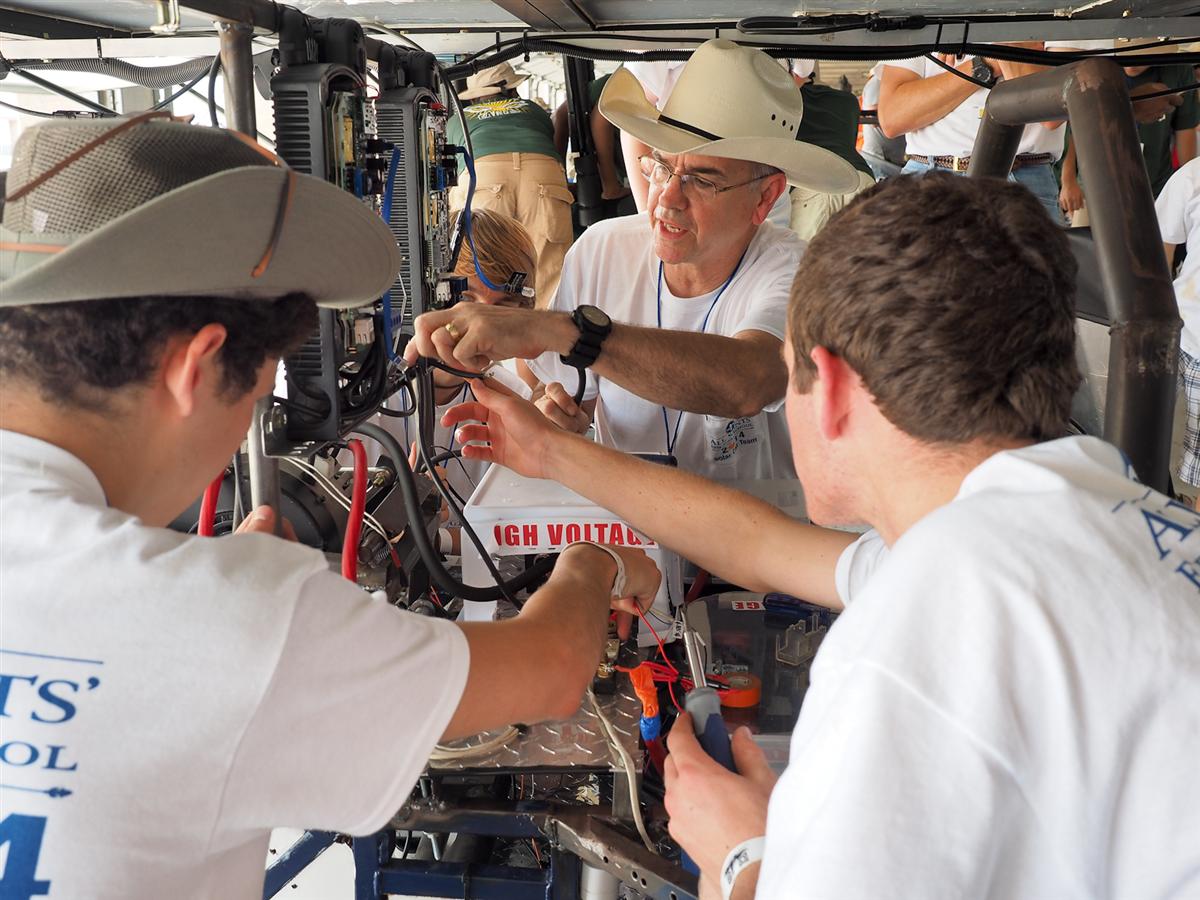 Techniques for developing long term team & parent support
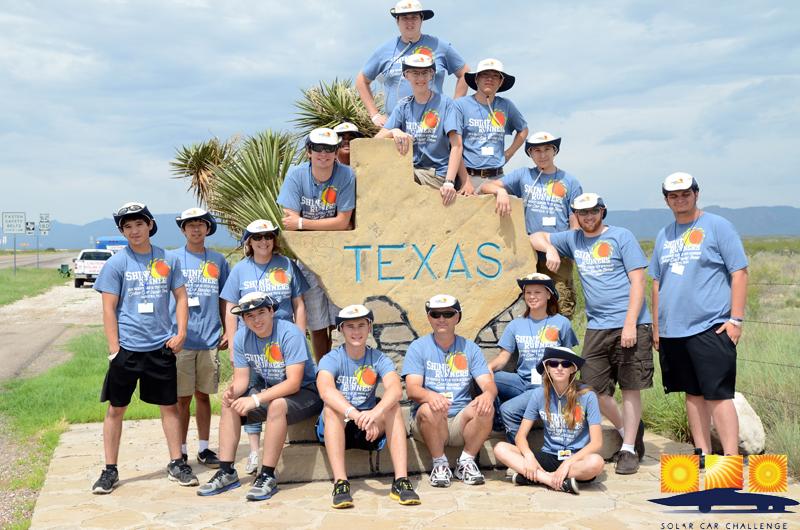 Take Advantage of Workshops
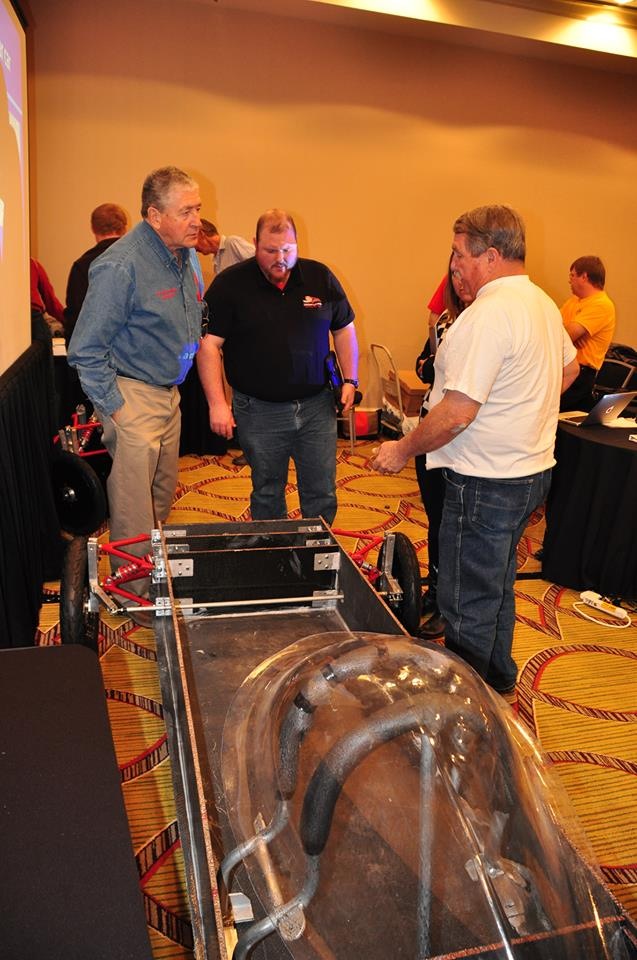 Workshops help you       plan your project.   
Workshops help you learn the skills to build a roadworthy solar car. 
Each team finds its own solution to the problem: building a roadworthy solar car.
Specialty Workshop helps you refine you skills and improve construction techniques.
UPCOMING WORKSHOPS
Saturday, February 15
	Build-It Workshop hosted by the
	Greenville HS Solar Car Team
Saturday, March 21
	 Oral Presentation Workshop – How to 	have a successful oral presentation and 	scrapbook.
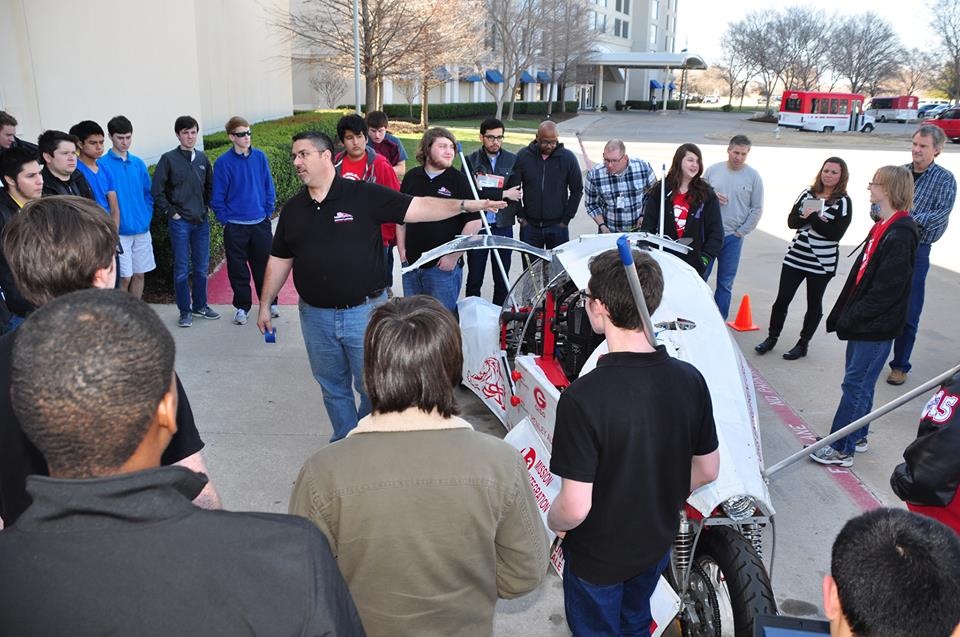 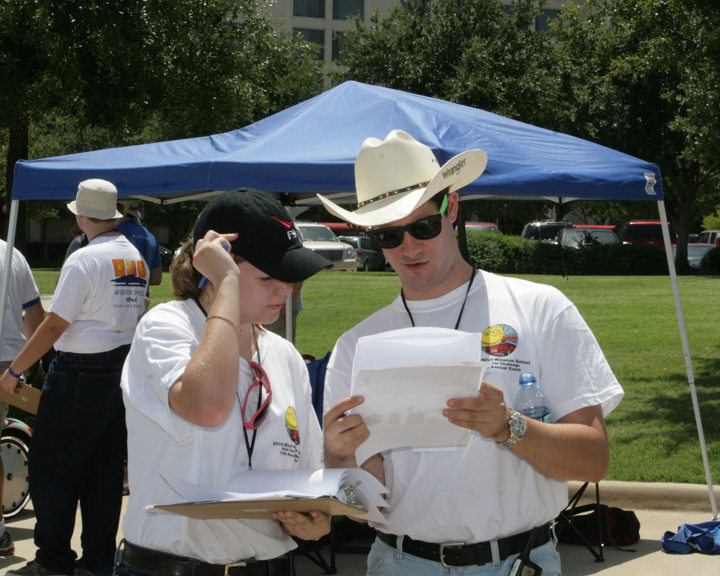 Read the Rules Together(many times)
The importance of the Team being a part of fundraising
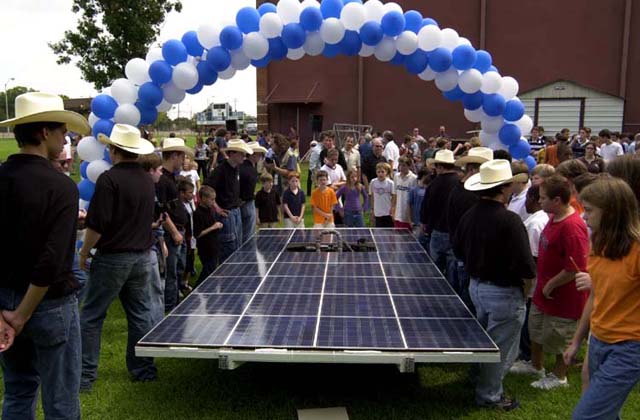 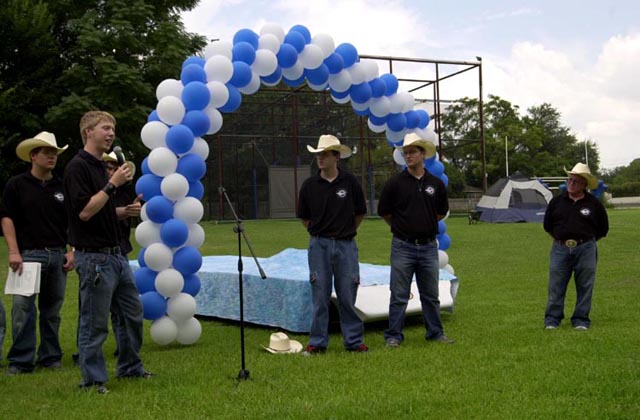 The importance of building skills
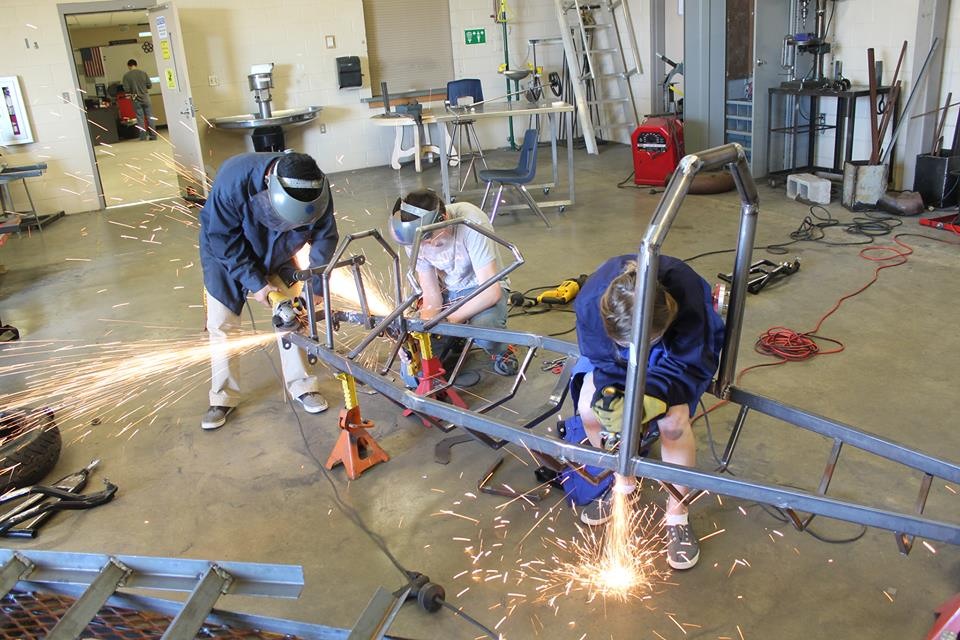 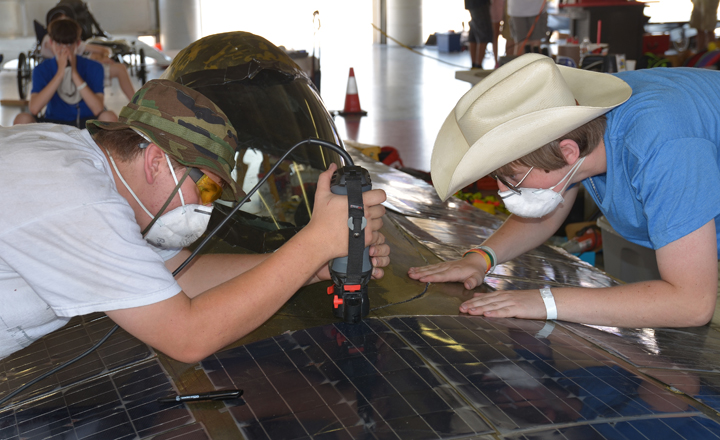 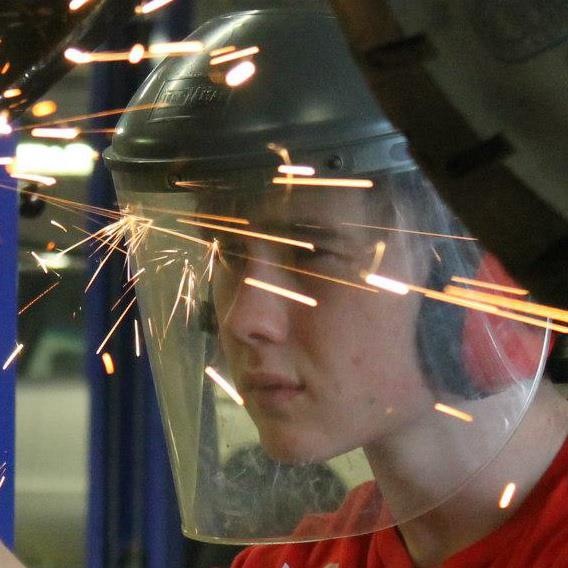 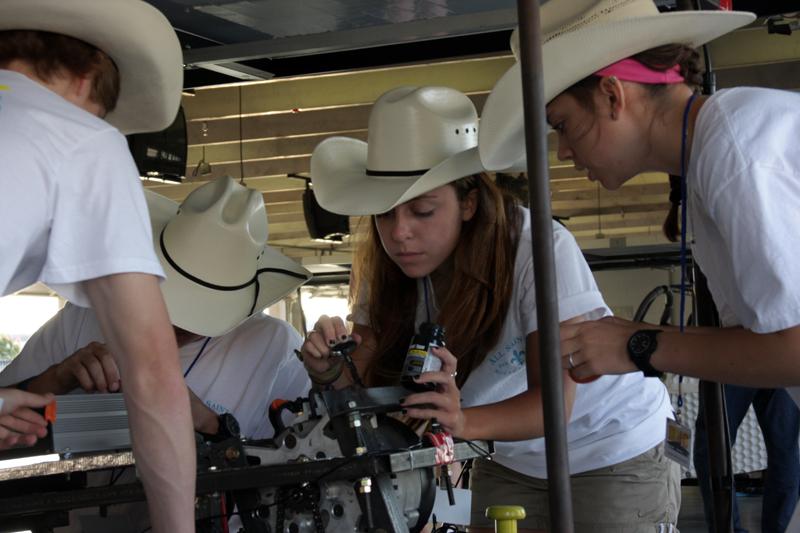 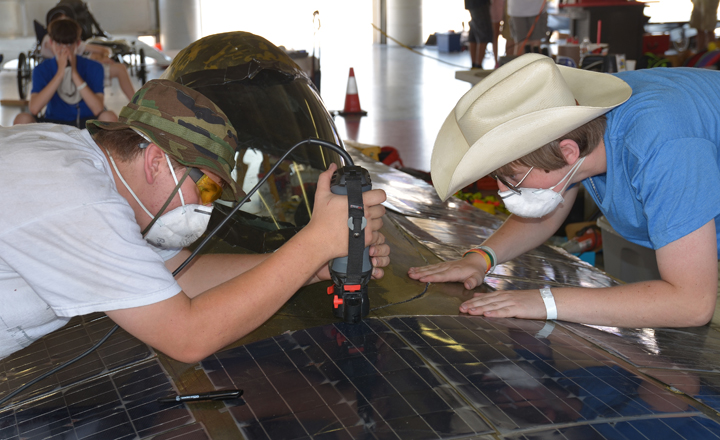 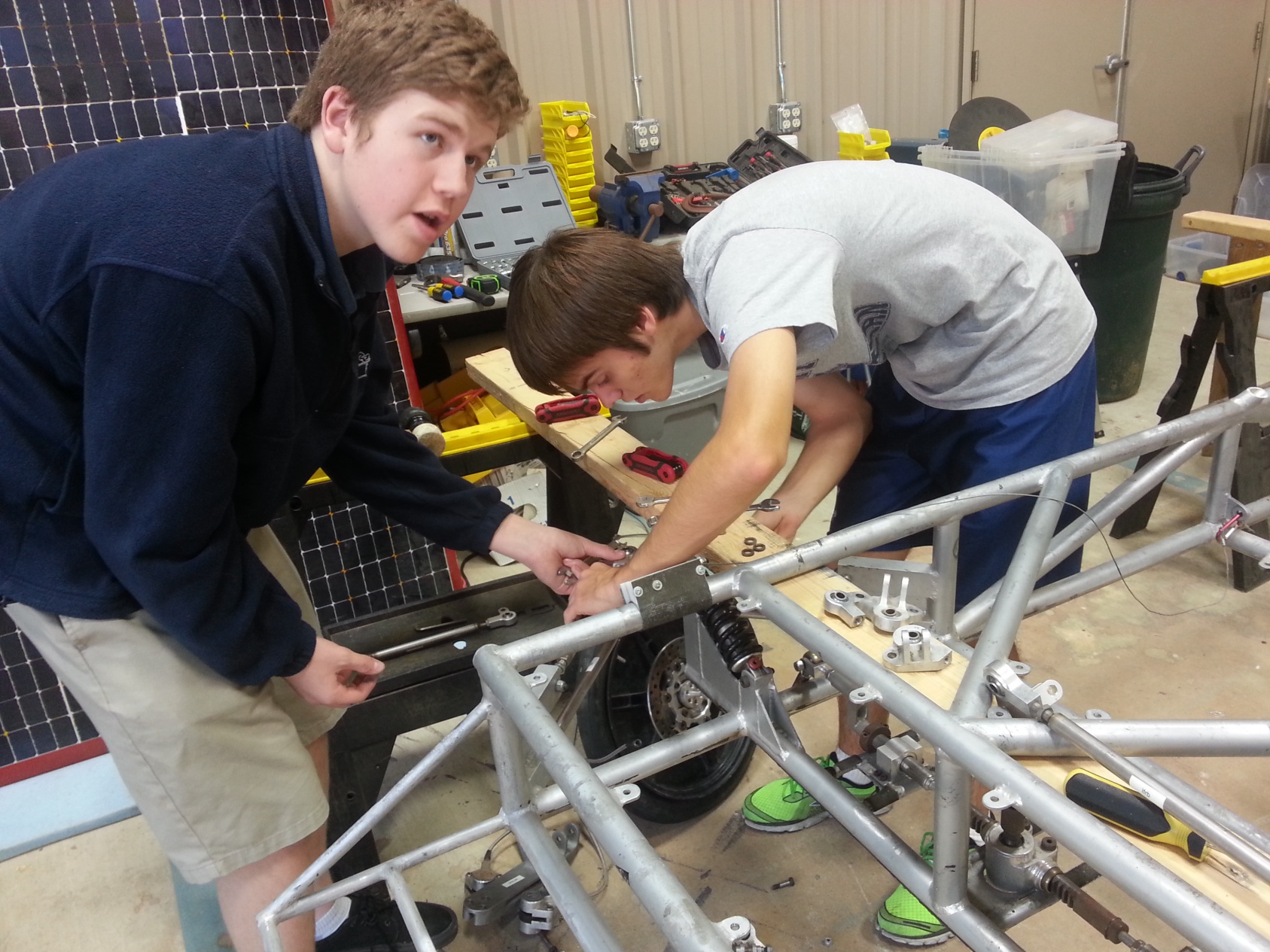 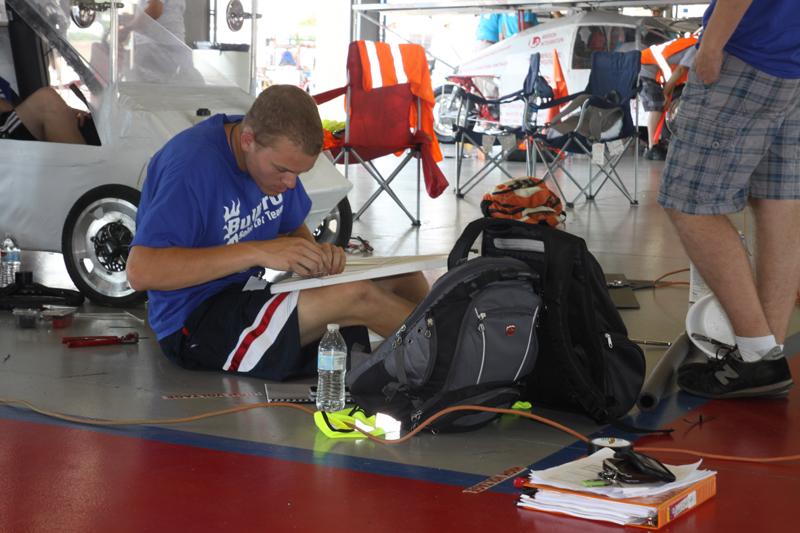 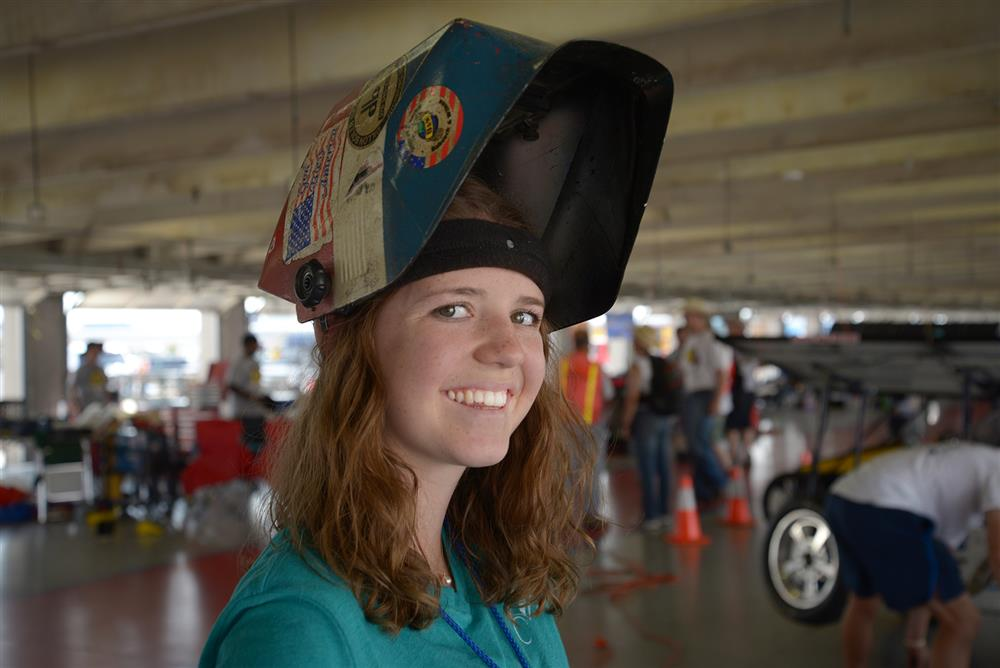 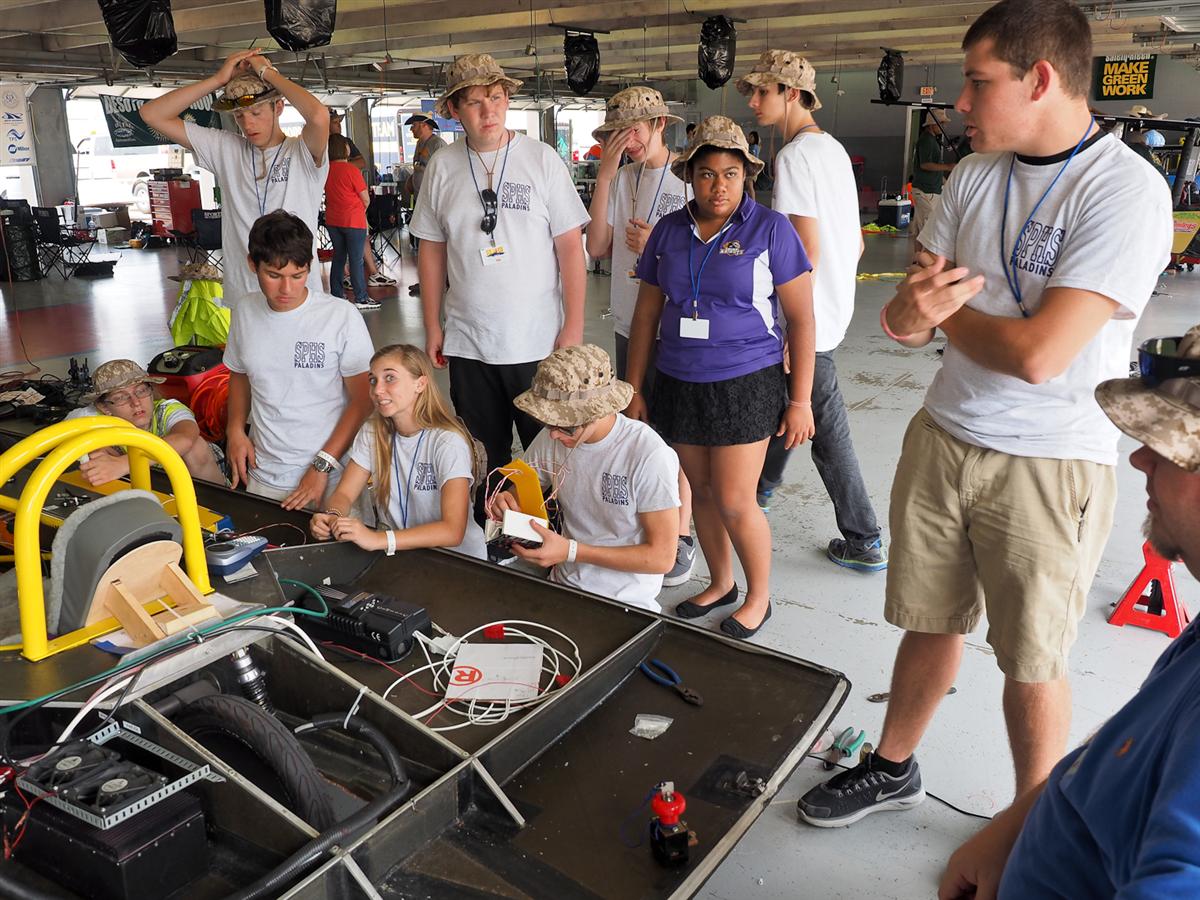 Importance of Goal-Setting and following a Timeline
TIMELINE
Plan	   Develop       Fundraising     Buy	Build	 Re-Engineer    Test     Race   Post   And	   Promo					            	            Car                 Race
Design	   Materials						                   Eval
____________________________________________
Sept          Early Oct             Oct              Nov      Dec - Mar        Apr - May           July     Aug
Importance of Testing
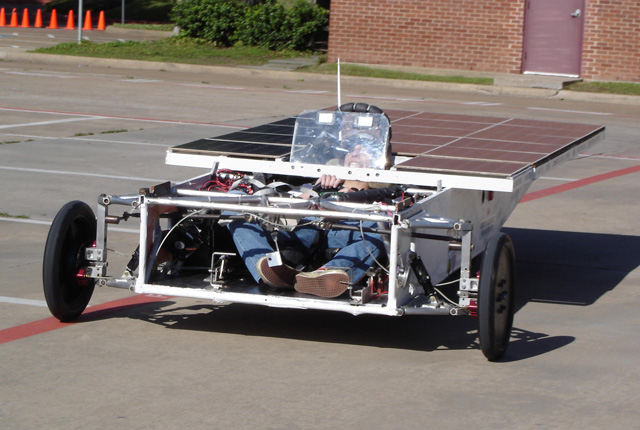 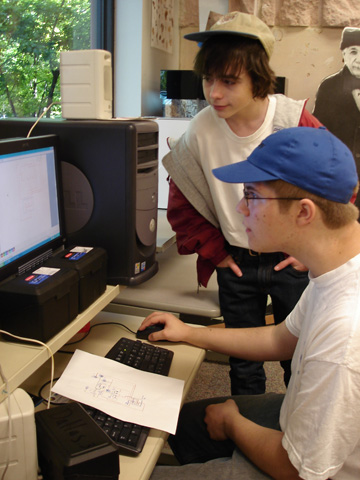 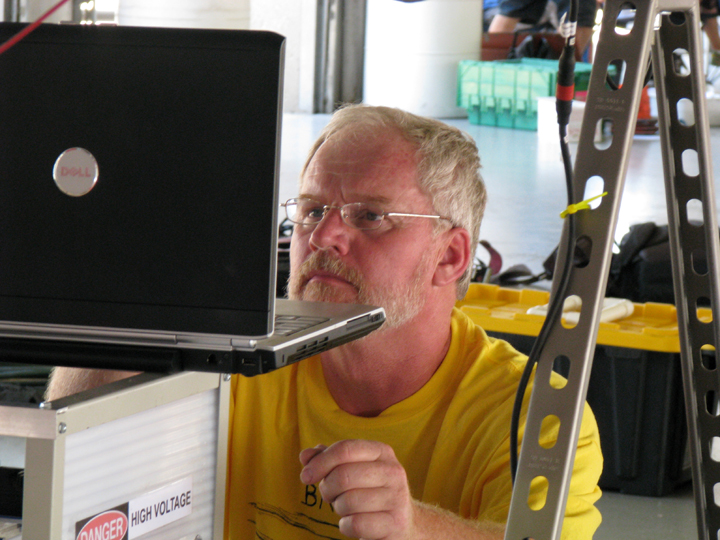 The Reality of Testing
The three Teams that did not pass Scrutineering in 2019 never tested their vehicles.
Recommendation: Put 500 miles on your solar car before you ever get to the Race.
You want to “break” the car at home . . . Not at the Race.
Post-Race Evaluation
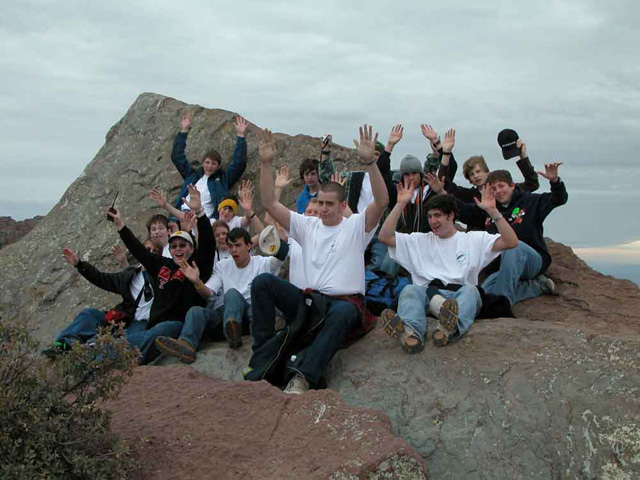 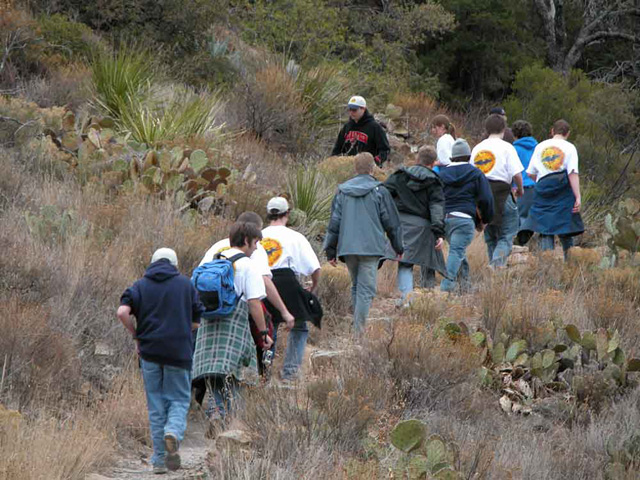 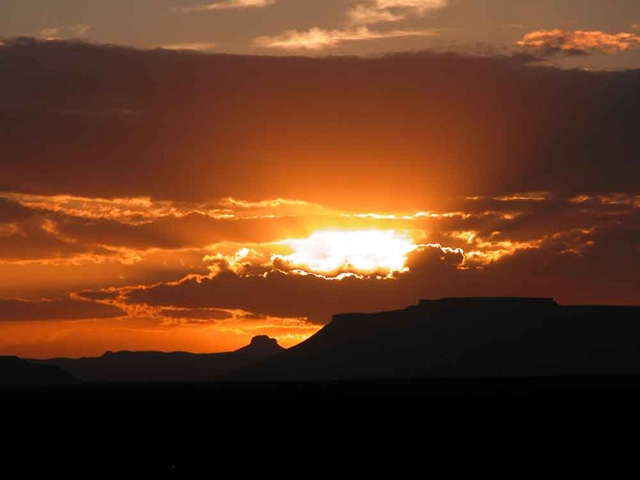 WHY THE SOLAR CAR CHALLENGE?
Because every High School and STEM Academy needs a TOP Project for their 
Project Based Learning
IS IT WORKING?
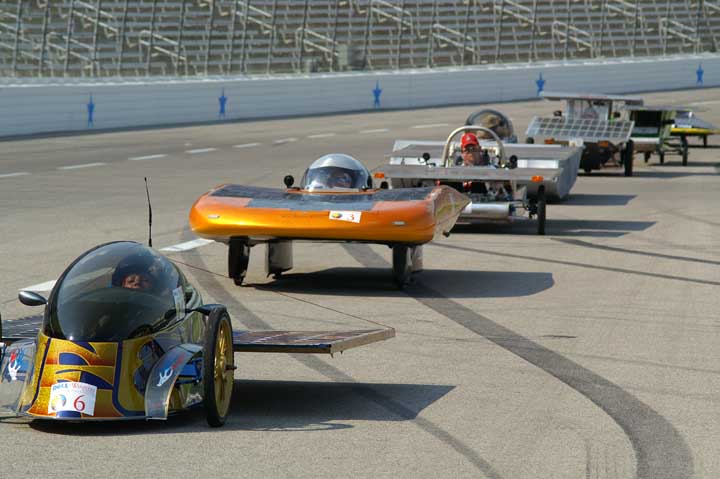 Yes, BY 23%
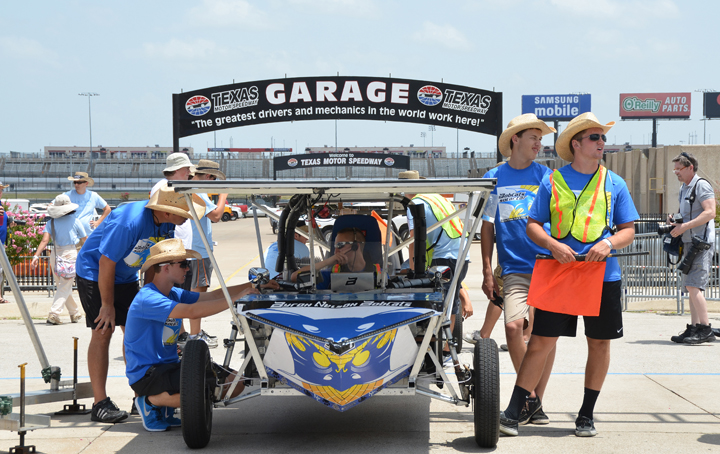 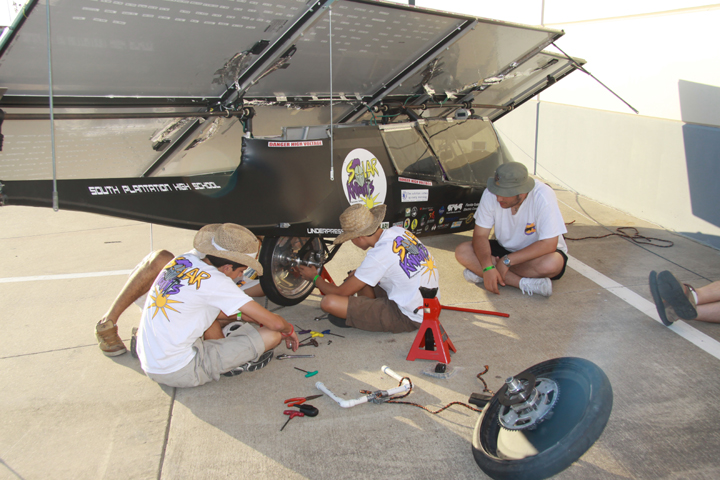 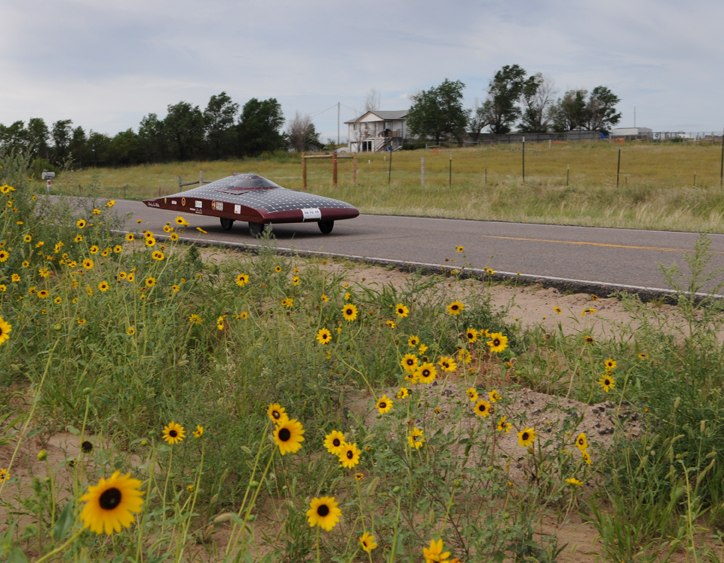 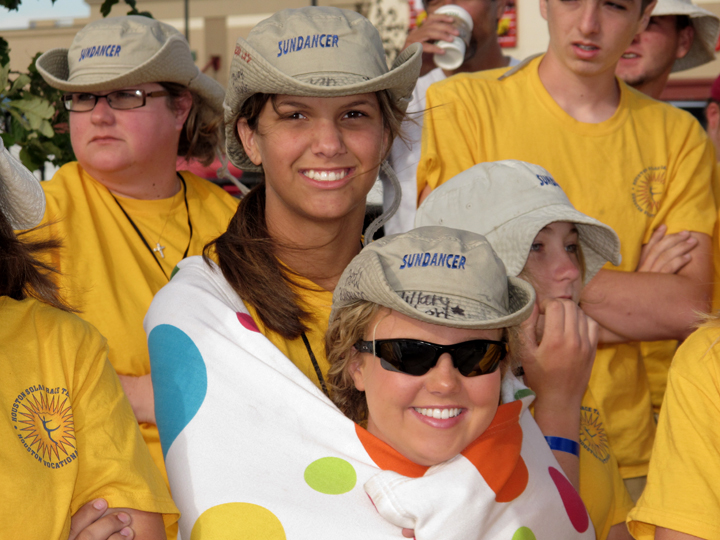